District 57Pathways Launch PreviewTLI Jan 7, 2017George MarshallD57 Chief Pathways Guidegdmarshall@gmail.com
Revitalized Education Program,now:Pathways
Five Years in Development
Arrives in D57 on Feb 7 
First District on Pathways: We Are The Leaders!
What IS Pathways ?
Re-invention of our program
Communication & Leadership: Integrated
Built on tried and true materials
Benefits of Pathways
Tailored, self-paced learning
Flexibility to choose experience
Greater access to materials
Expanded resources
Real-world applicability
What’s New?
New Manuals, New Projects
Improved Mentoring Program
Faster Recognition
More Choices for You
More Tutorials and Online Training
What Stays the Same?
Club Meetings: Speeches, Table Topics, Evaluations
Club Officers
District Officers
Club Sponsor/Mentor/Coach
How Does it Work?
Ten Possible Paths
Replaces all current manuals
Each Path: Five Levels
Mix of Comm and Leadership projects
Required and Elective Projects
DTM requires two Paths
Plus more
The Ten Paths
Motivational Strategies
Presentation Mastery
Leadership Development
Innovative Planning
Visionary Communication
Strategic Relationships
Dynamic Leadership
Persuasive Influence
Effective Coaching
Team Collaboration
How Do We Use Pathways?
Base Camp!
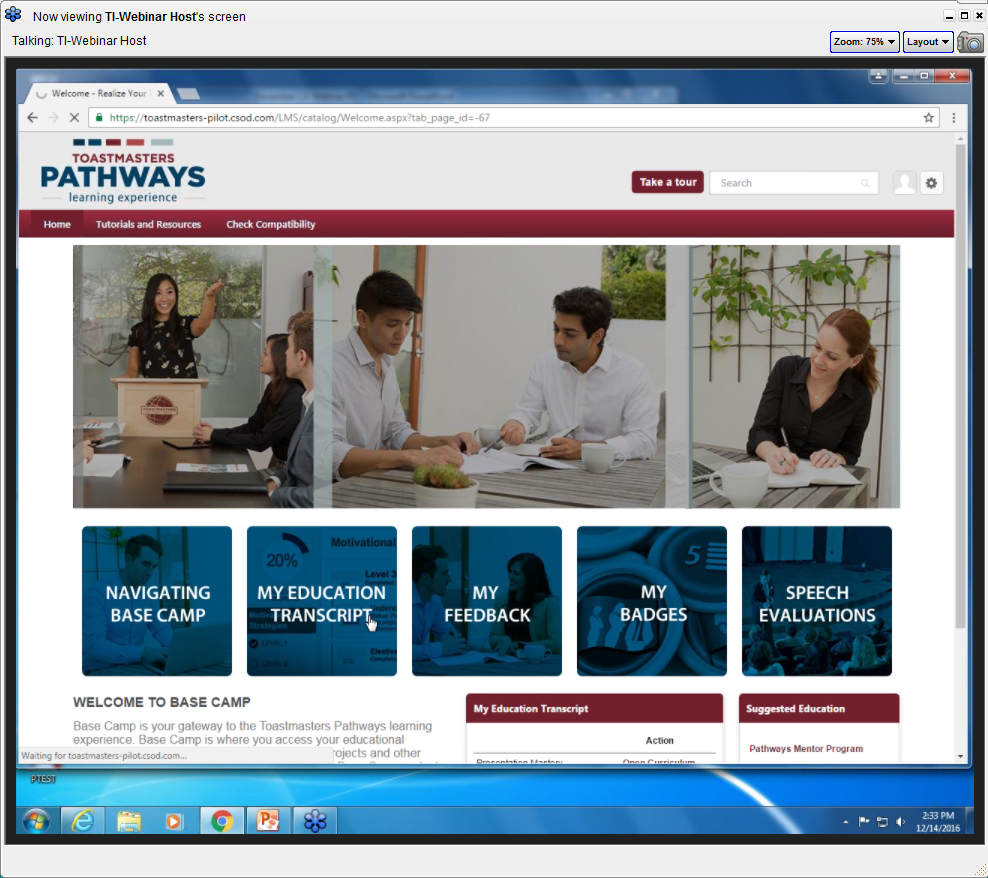 Base Camp – Center of Everything
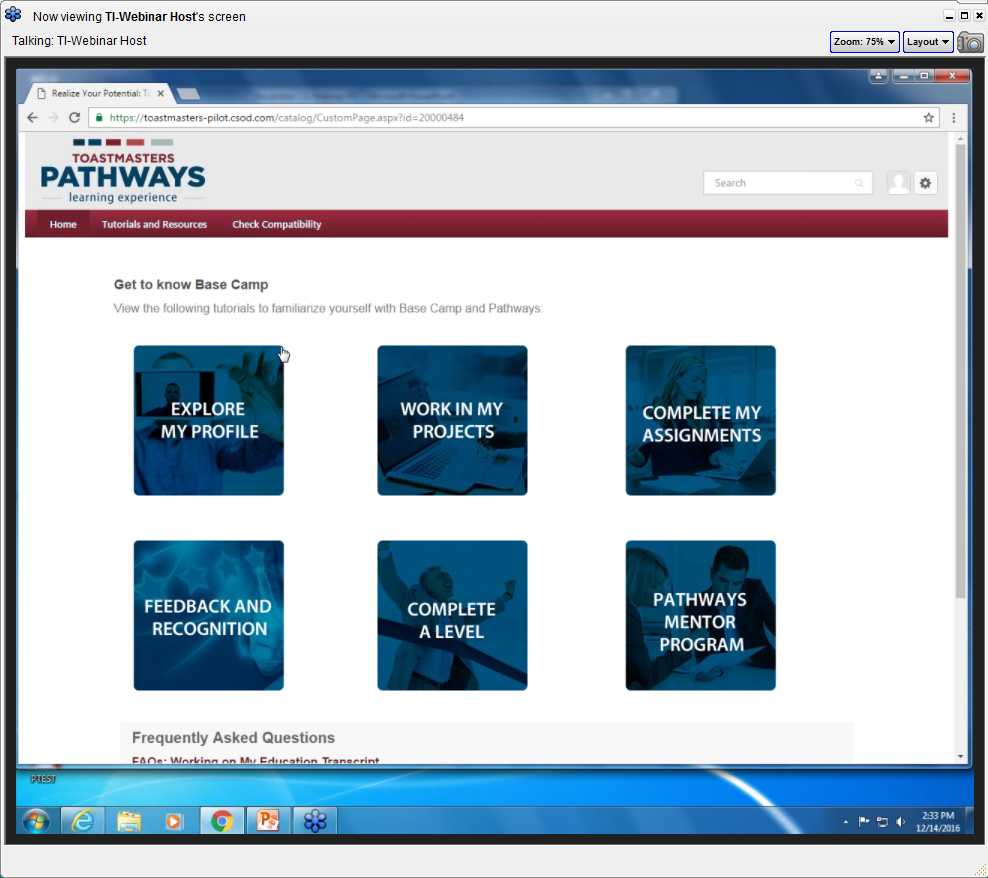 Lots of Tutorials Available!
Transition Plan
Transition from Now to New
Existing Members, during transition can: 
Stay on current plan
Switch to Pathways
Work on both simultaneously
New Members, after launch:
Pathways only, no choice
Club Officers Need to Know Pathways
Even if you stay on current program!
Current Program will Sunset in about Three Years from Jan 2016
After Sunset: No more current awards can be filed
You keep all awards
Start Planning that DTM Now
DCP During Transition:Current and New Awards CountedOnly Educational DCP Goals Affected
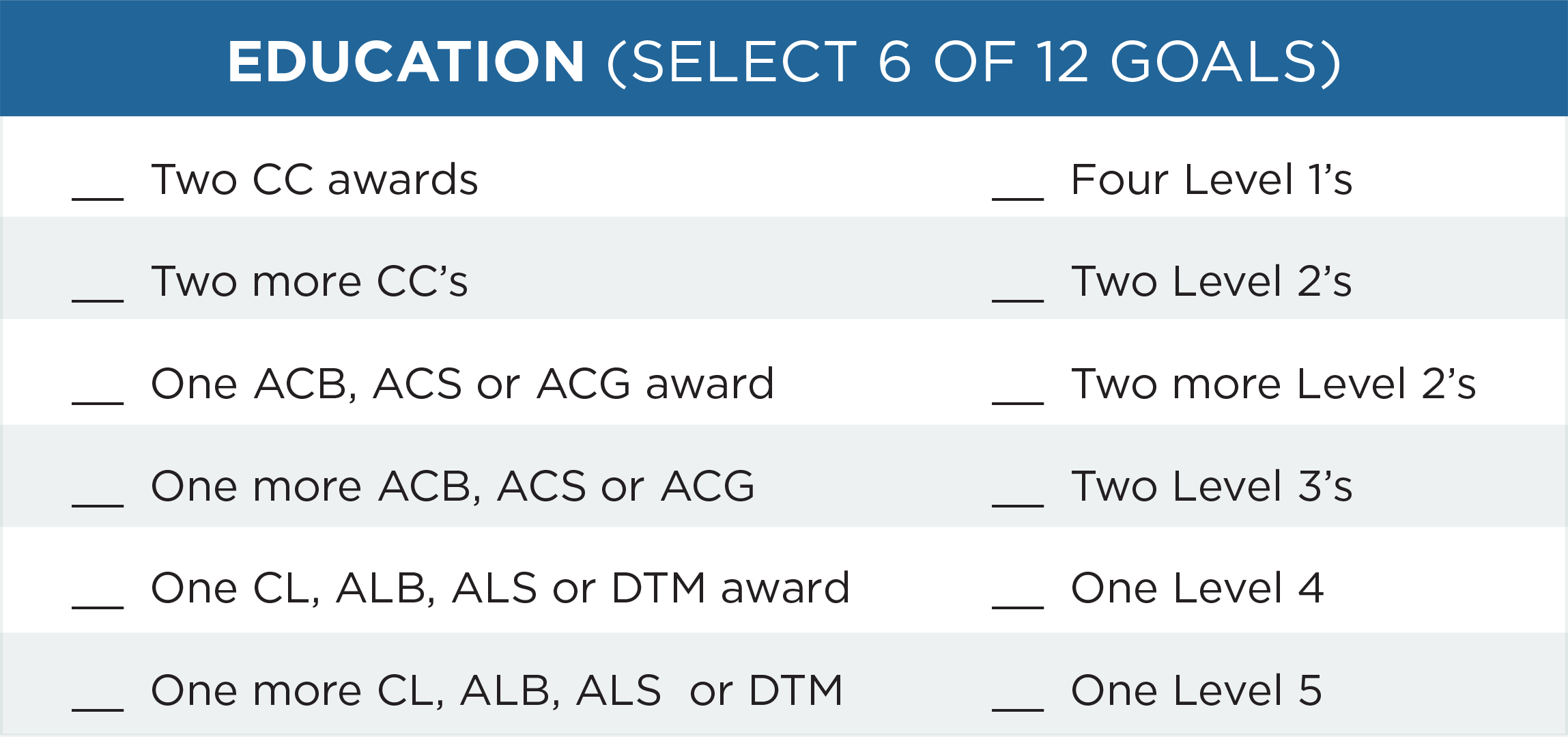 Goal

1
2
3
4
5
6
Select current or new award for each goal
OR
For each of the six goals, either current or 
new program awards can be used to earn it
How Are We Going to Get Started?With Help!
Pathways Guides
Local support for clubs
Every D57 club is assigned a Guide
Visit www.d57tm.org/pathways for your guide
Guide visits club for quick start
Brings Rollout kit
Gives “Getting Started” Presentation
Guide supports club for several months
You need your guide to visit ASAP!
Questions about Pathways in D57?
See if it has already been answered at: d57tm.org/pathways
Send your question to:pathways@d57tm.org